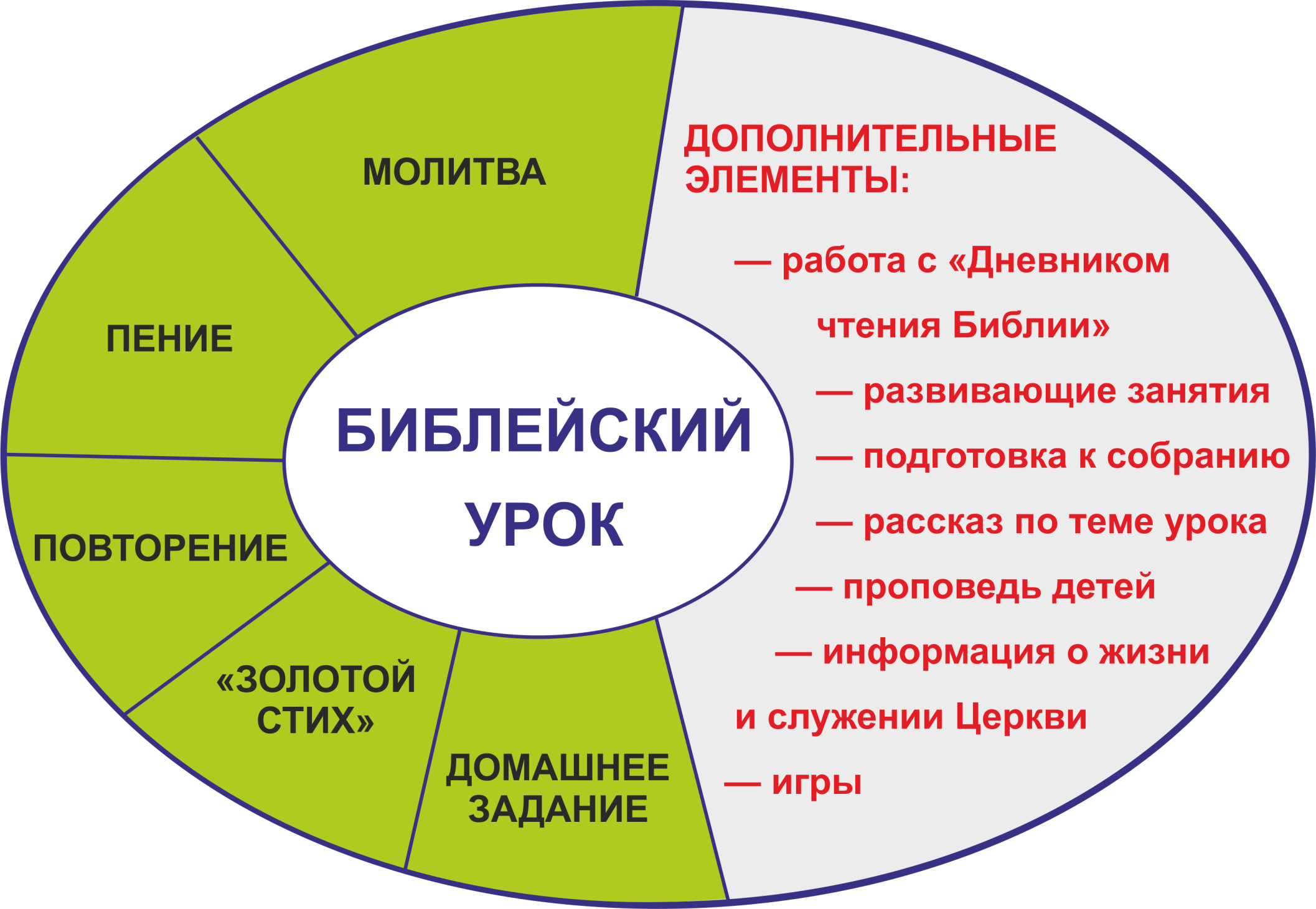 Библейские личности Ветхого Завета
?
АДАМ
АВРААМ
ДАВИД
Библейские личности Нового Завета
?
ИОАНН
ПЁТР
ПАВЕЛ
Библейская история 
в  личностях
?
Личности Ветхого Завета
Личности Нового Завета
+
Изучение 
Библейской истории
?
БИБЛЕЙСКАЯ ИСТОРИЯ В ЛИЧНОСТЯХ
БИБЛЕЙСКАЯ ИСТОРИЯ В СОБЫТИЯХ
+
ОБЩАЯ СТРУКТУРА БИБЛЕЙСКИХ УРОКОВ
ВСТУПЛЕНИЕ
ОСНОВНАЯ ЧАСТЬ
ЗАКЛЮЧЕНИЕ
ПОСТРОЕНИЕ ОСНОВНОЙ ЧАСТИ
Тематический  урок:
 – ряд утверждений, доказательств, обоснований, по определенной теме
Библейский рассказ:
 – изложение библейской истории
Разбор Священного Писания:
 – изучение определенного библейского отрывка
ОСНОВНЫЕ ЭТАПЫ ПОДГОТОВКИ УРОКА
1. СОЗДАНИЕ ОСНОВЫ УРОКА

2. РАБОТА НАД ГЛАВНОЙ ЧАСТЬЮ

3. ДОРАБОТКА ДЕТАЛЕЙ УРОКА
СОЗДАНИЕ ОСНОВЫ УРОКА
1. ФОРМУЛИРОВКА  ТЕМЫ

2. ОПРЕДЕЛЕНИЕ  ГЛАВНОЙ  МЫСЛИ

3. ПОСТАНОВКА   ЦЕЛИ
Тема: Благословения боящихся Бога.

Гл. м. – Страх перед Богом открывает путь к Божьим благословениям.

Тема:  Успешное свидетельство о Христе.

Гл. м. – Добрые поступки привлекают ко Христу лучше, чем красивые слова.

Тема:  Последствия дружбы с миром.

Гл. м. – Дружба с миром ведет душу на путь погибели.

Тема:  Значение веры  в духовной жизни.

Гл. м. – Доверяющий Богу никогда не будет постыжён.
РАЗУМ
ЧУВСТВА
Стимулировать
Заинтересовать
Воспитать
Вдохновить
Привить
ВОЛЯ
Побудить
Призвать
Объяснить
Научить
Убедить   
Расширить 
Раскрыть
Показать
Доказать 
Дать
Способствовать
РАБОТА НАД ГЛАВНОЙ ЧАСТЬЮ УРОКА
1. Составление плана

2. Сбор информации для изложения темы

3. Заполнение плана необходимым материалом
2
3
1
ТЕМА
СОСТАВЛЕНИЕ ПЛАНА УРОКА
Ступенчатый метод – изложение темы от одного вопроса к другому без возврата к основной мысли урока.
Тема:   Рождение свыше

Главная мысль:  Без рождения свыше человек не может спастись.

План:

1. Что значит «рождение свыше»?
   
2. Для чего необходимо рождение свыше?
   
3. Как получить рождение свыше?
Главная мысль
1
2
3
ТЕМА
СОСТАВЛЕНИЕ ПЛАНА УРОКА
Кольцевой метод – изложение темы с разных сторон с постоянным возвращением к основной мысли урока.
Тема: Три пути к счастливой жизни

Главная мысль: Счастье можно обрести только на путях угодных Богу.

Можем ли мы знать, что это за пути?
Библия указывает нам несколько путей ведущих к счастливой жизни. Один из них это:

Путь чистоты;

Мы можем назвать еще один путь, ведущий к счастью. Это …

2. Путь послушания;

Какой еще путь ведет к счастливой жизни?

3. Путь отдачи.
1
2
3
А2
А1
А1
А2
А1
А2
СОСТАВЛЕНИЕ ПЛАНА УРОКА
Метод аналогии – изложение темы на основе сопоставления. Сравниваться могут предметы, явления, личности, факты, события и т. д.
Тема: Последствия греха и благословения чистого сердца

   Главная мысль: Благословения чистого сердца намного превыше греховных наслаждений.

Грех  разделяет  с Богом, а чистое сердце имеет общение с Ним;

2. Грех  делает несчастным, а чистое сердце ведет к блаженству;

3. Грех  губит человека, а чистое сердце ведет к спасению.
Тема:   Ленивый и Прилежный 
Главная мысль:   Быть ленивым – потеря, а прилежным – приобретение.
 
1. Ленивый беднеет, а прилежный обогащается.
2. Ленивый теряет, а прилежный приобретает.
3. Ленивый погибает, а прилежный спасается.
Тема:   Полезные стороны трудолюбия.
Главная мысль:  Трудолюбивые приобретают благословение. 

В чем именно может выражаться благословение трудолюбивых?

  1. Трудолюбие украшает человека.

Какое еще благословение дается трудолюбивым?

  2. Трудолюбие помогает приобретать друзей.

Что ещё можно назвать благословением трудолюбивых?

  3. Трудолюбие ведет к достижению успеха.
Тема:   Дети и труд.

Главная мысль:  Всякий труд  следует выполнять как для Господа.
 
1. В чем состоит важность труда для человека?

2. Какой труд могут выполнять дети?

3. Как нужно выполнять порученный труд?
Тема урока: Полезные стороны трудолюбия.

Главная мысль: Трудолюбивые приобретают благословение. 
 
Цели урока:

Расширить представление детей о значении труда в жизни человека. 
Убедить в том, что трудолюбие приносит всестороннюю пользу человеку.
Воспитать в детях любовь к труду.
Призвать детей к самодисциплине.
 
План основной части:

 1. Трудолюбие украшает человека.
 2. Трудолюбие помогает приобретать друзей.
 3. Трудолюбие ведет к достижению успеха.